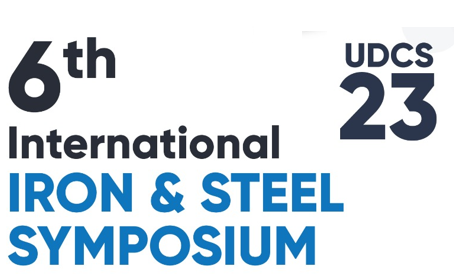 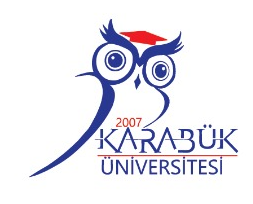 POSTER TEMPLATE of UDCS’23
Author Name Lastname 1, Author Name Lastname 2, Author Name Lastname 3

1 Affiliations of First Author (e-mail: asdf@abc.edu )
2 Affiliations of Second Author (e-mail: asdf@abc.edu )
3 Affiliations of Third Author (e-mail: asdf@abc.edu )
Abstract

Please use 1.5 line spacing, 22 punto Calibri, Arial, Helvetica fonts.










Keywords: 

1. Introduction	















2. Experimental Procedures
3. Experimental Results and Discussion




























4. Conclusion



































References
Sections are an example for authors. Authors may regulate all the titles or sections.
.
.